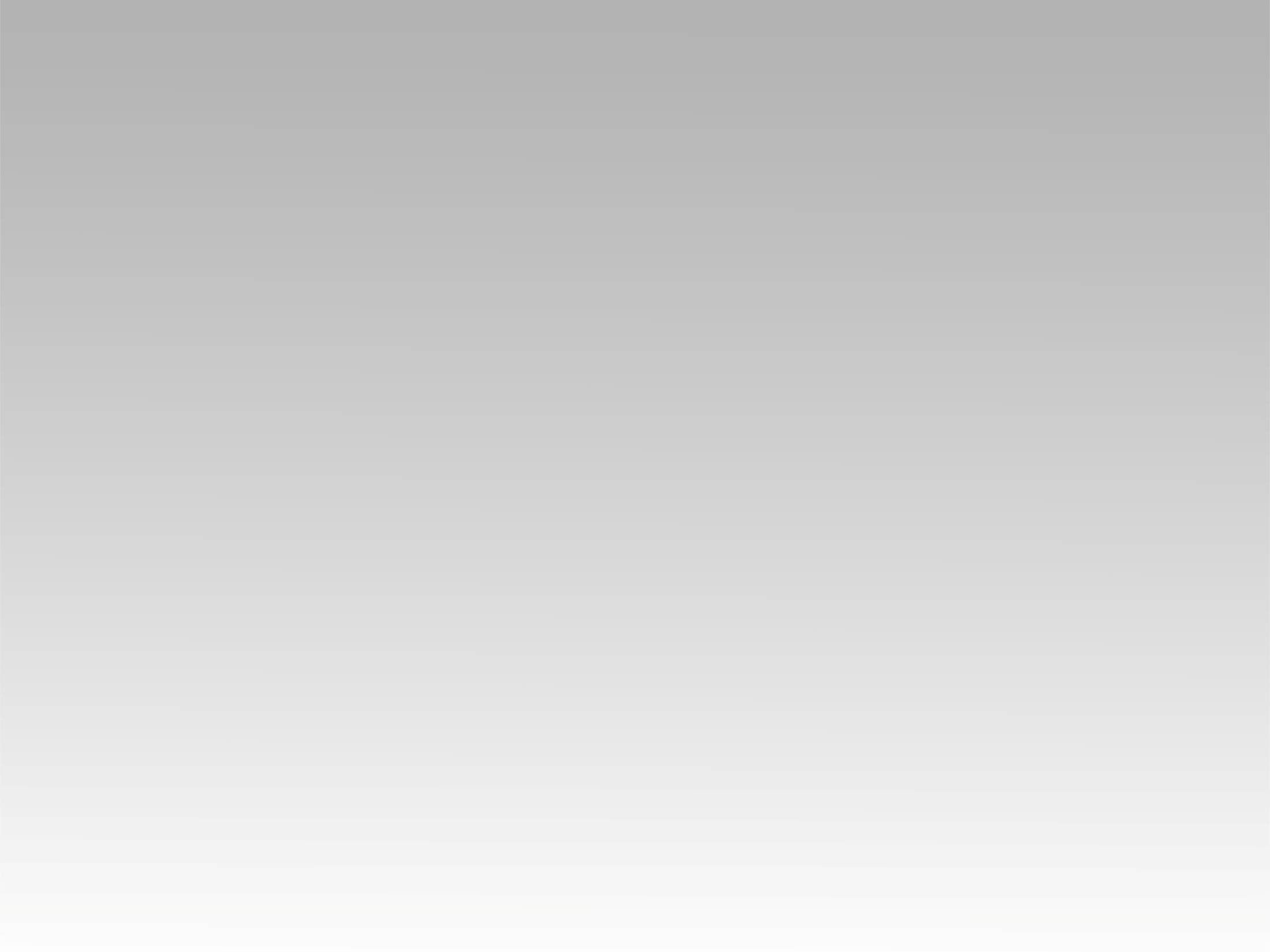 ترنيمة
بثقة أتقدم (كردي)
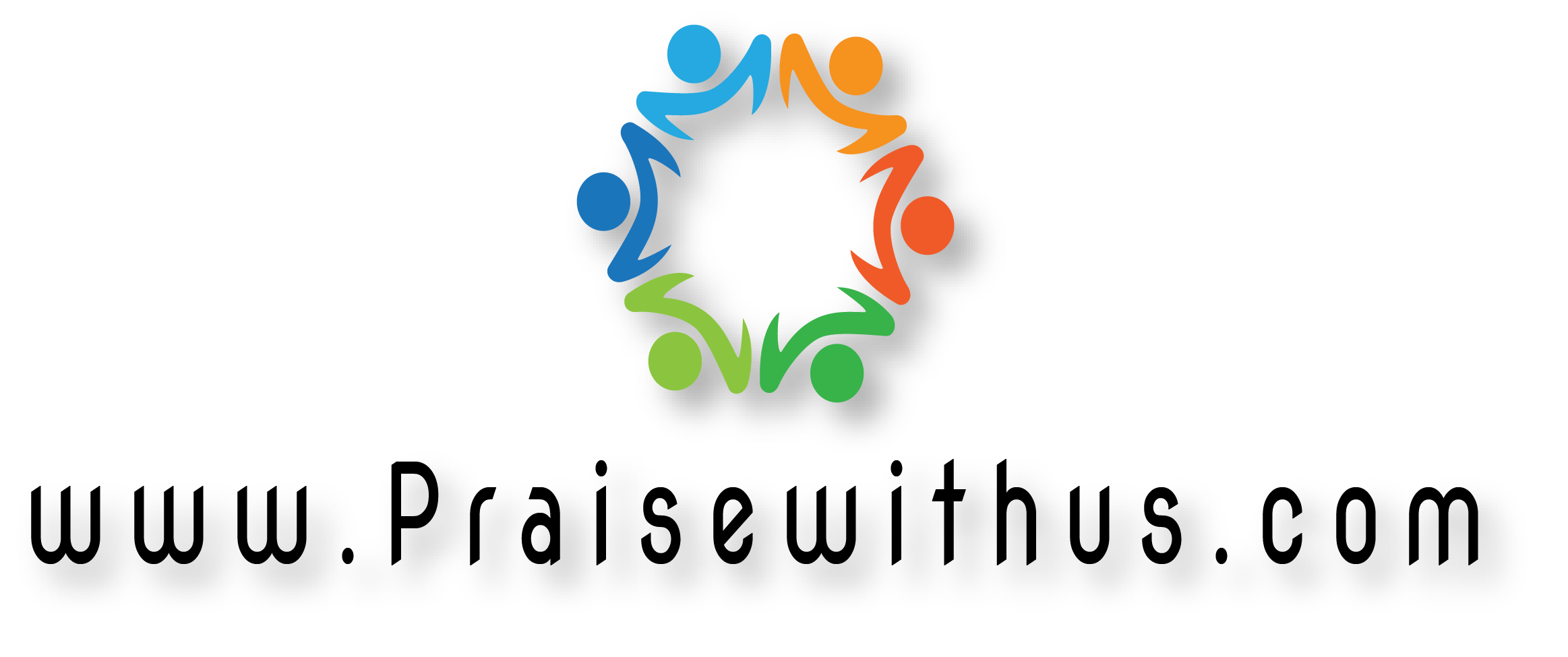 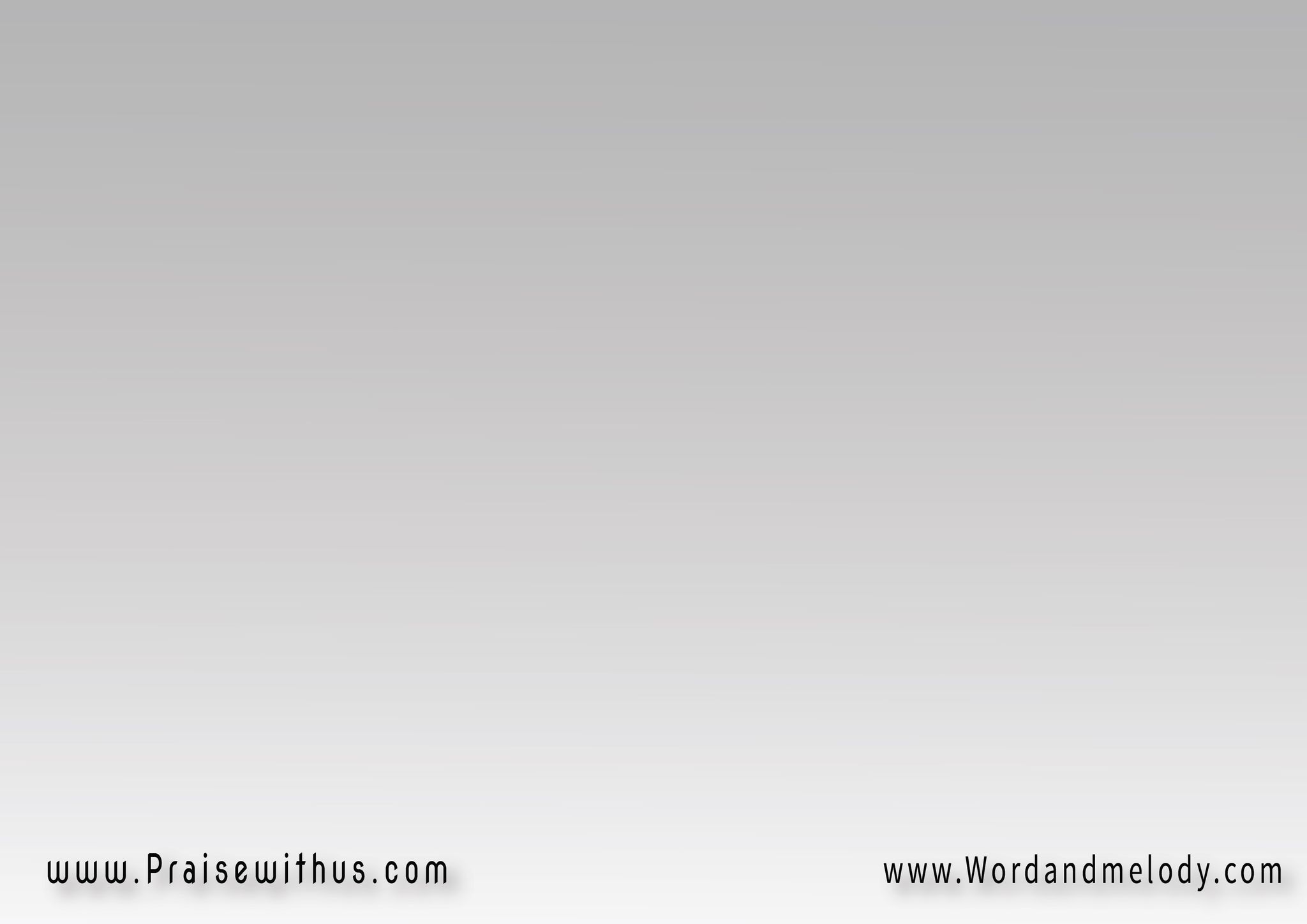 (Bi rastî Ez têm ba te
Li hemberê mala padişê te
Pirzînê ji te ra dikim
Dibêjim rumet ji navê tere)2
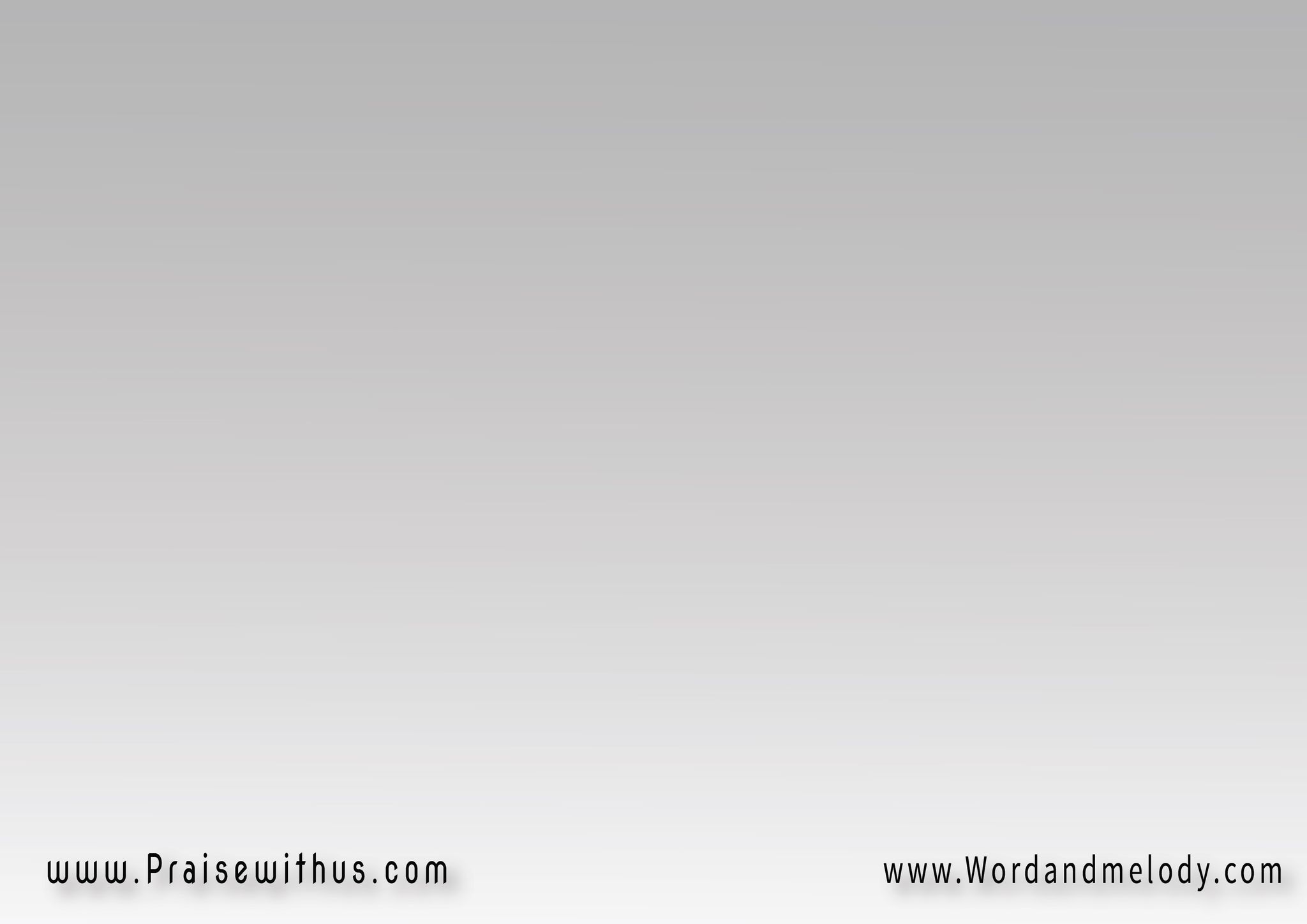 Rumet ji navê te re (4)
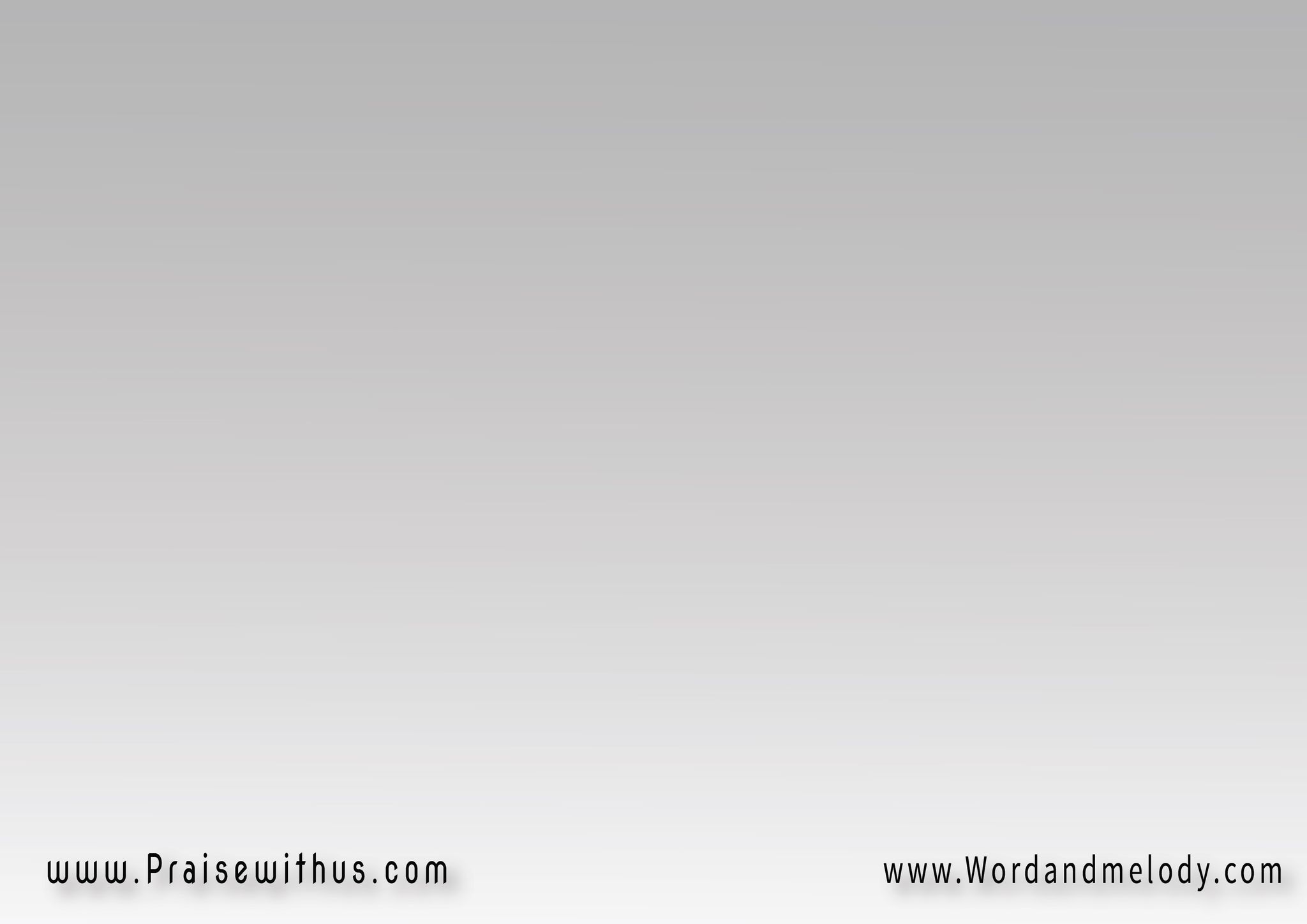 (Bi rastî…
Ez di bîsim melayketên dibêjin
Rumetê qurban 
Dipeyivin halîlûya
Pirzinkir û stiranê me ji got)2
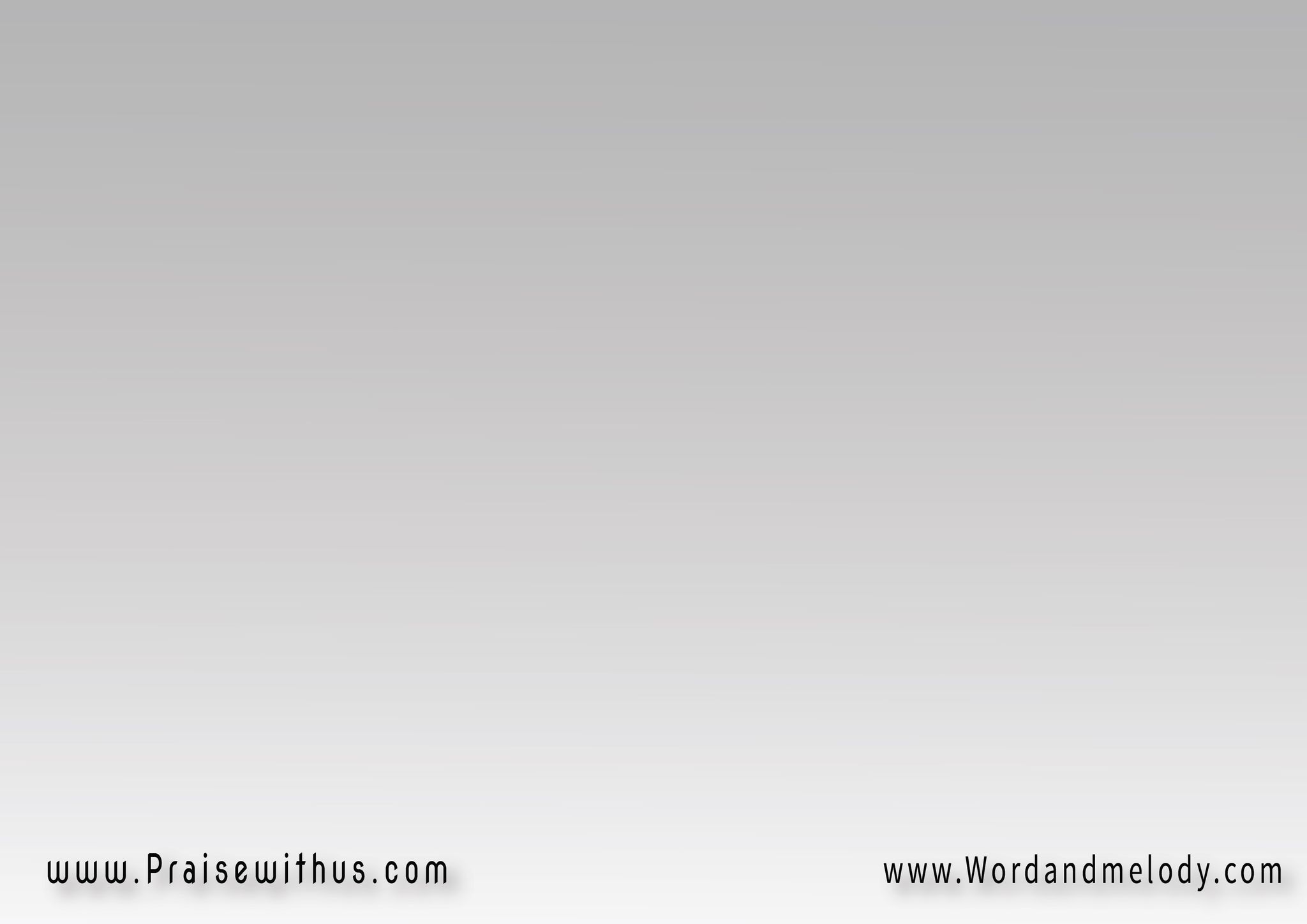 Halîlûya (4)
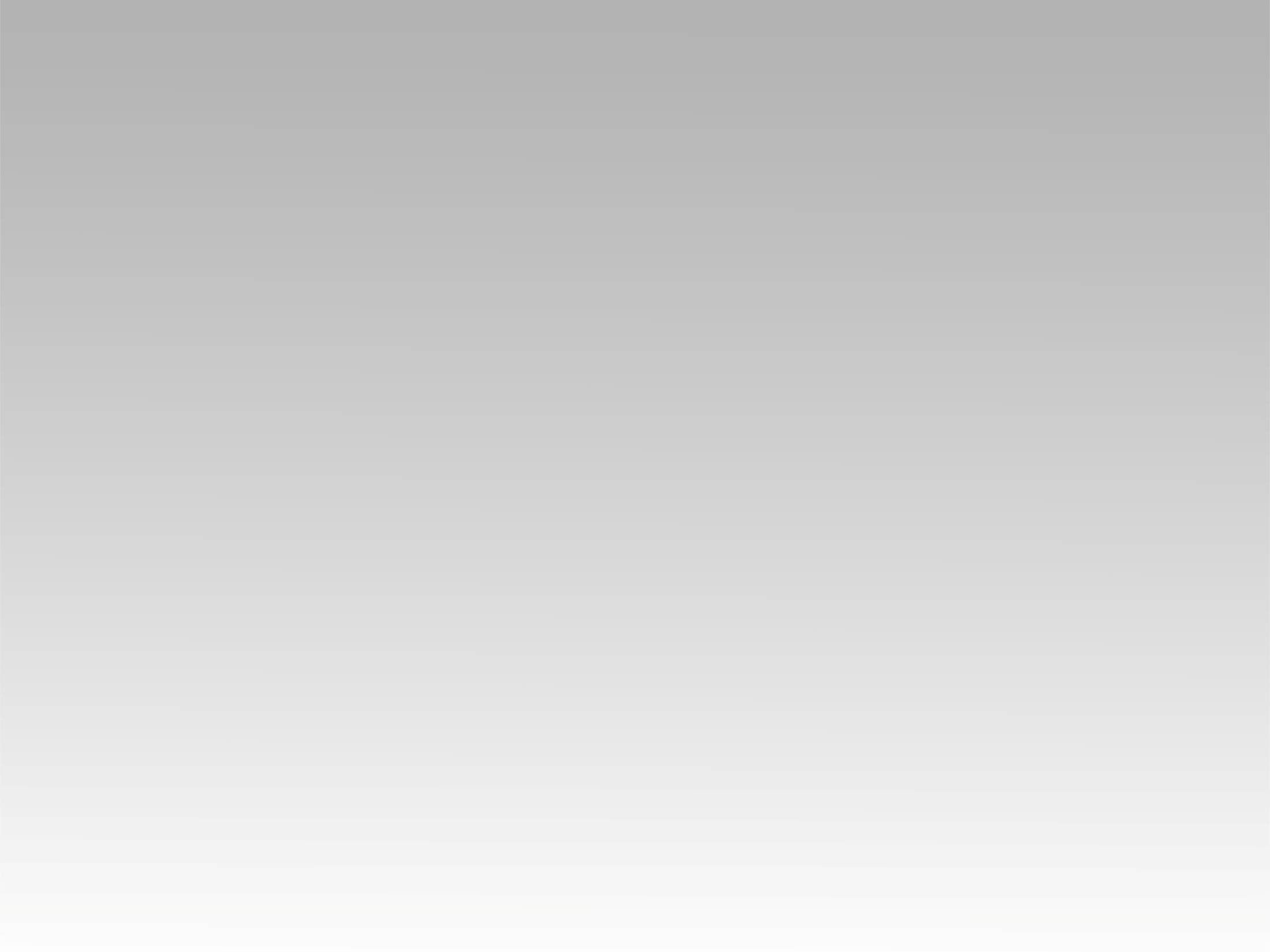 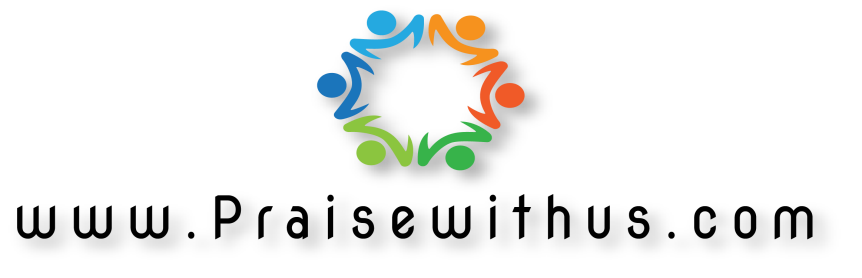